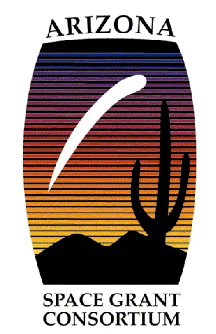 High Altitude Balloon Data Logger for Scientific Payloads
Presented by: Dallas Hodge
Spring 2014
2014 Space Grant Symposium
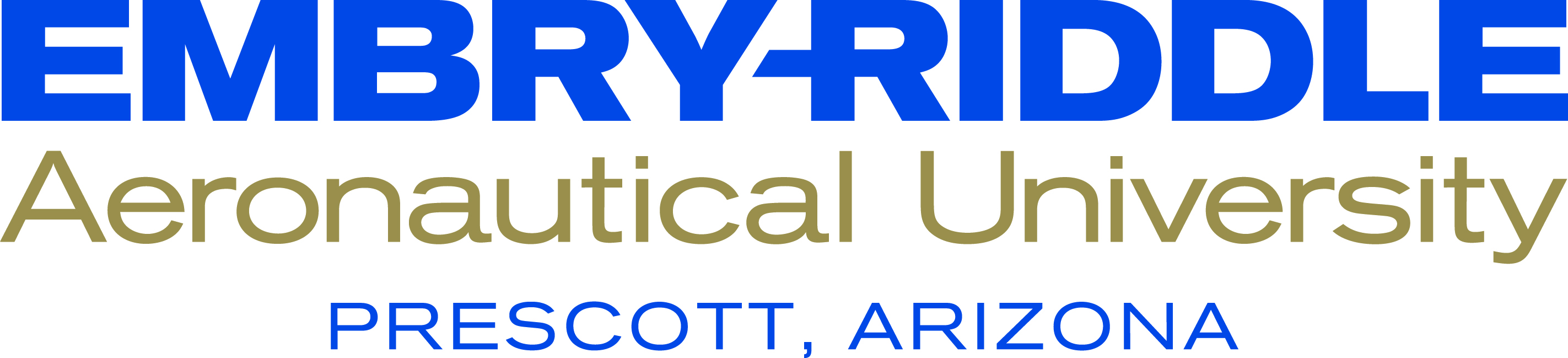 1
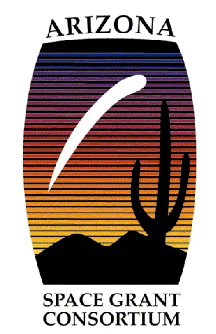 Outline
Background motivation
Conceptual design
Detail design elements
Implementation
Flight results
Ultimate outcome
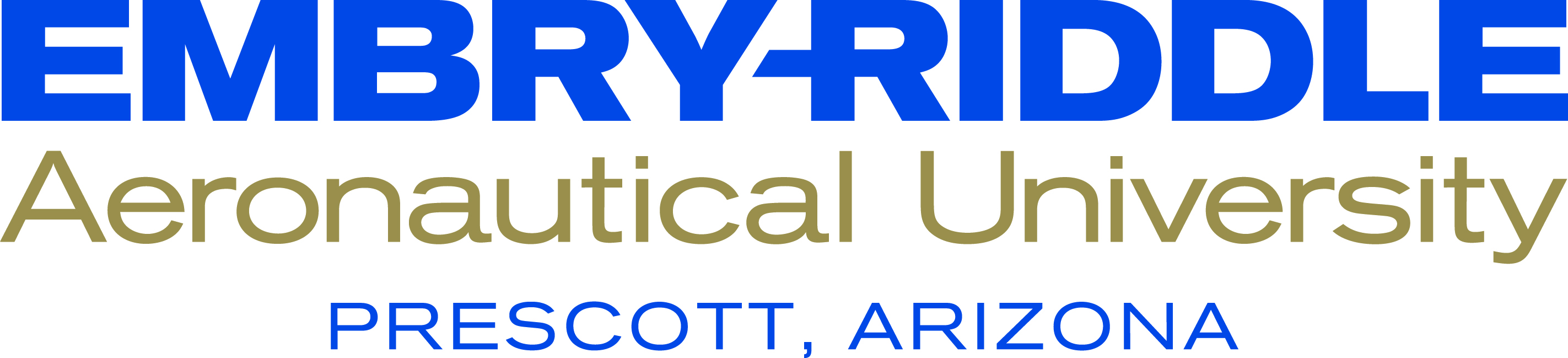 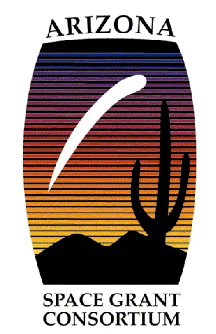 Background
Embry-Riddle supports the Arizona Near Space Research (ANSR) organization

Student teams routinely launch
experimental payloads
into near space

Typical altitude
of 100,000 feet above sea
level
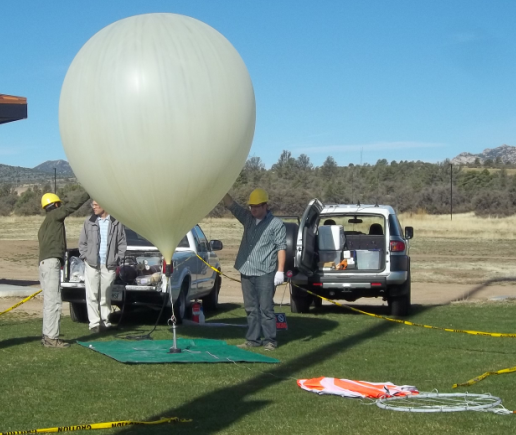 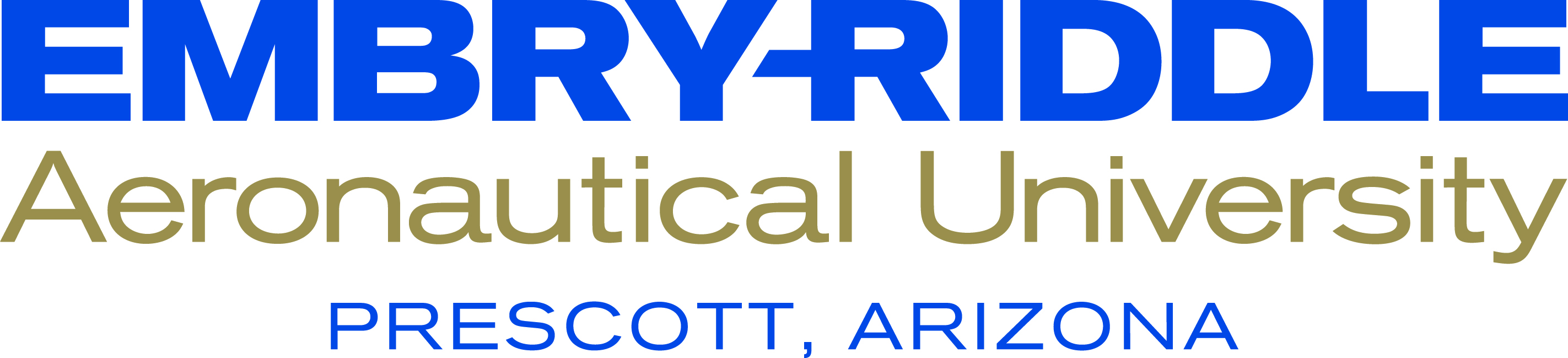 3
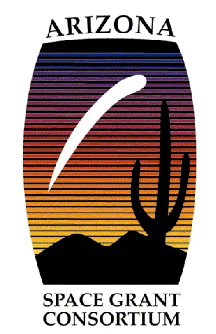 Background Continued
Balloon burst
3
Pop
Slow ascent
2
Parachute descent
4
Recovery
5
Fill balloon and launch
1
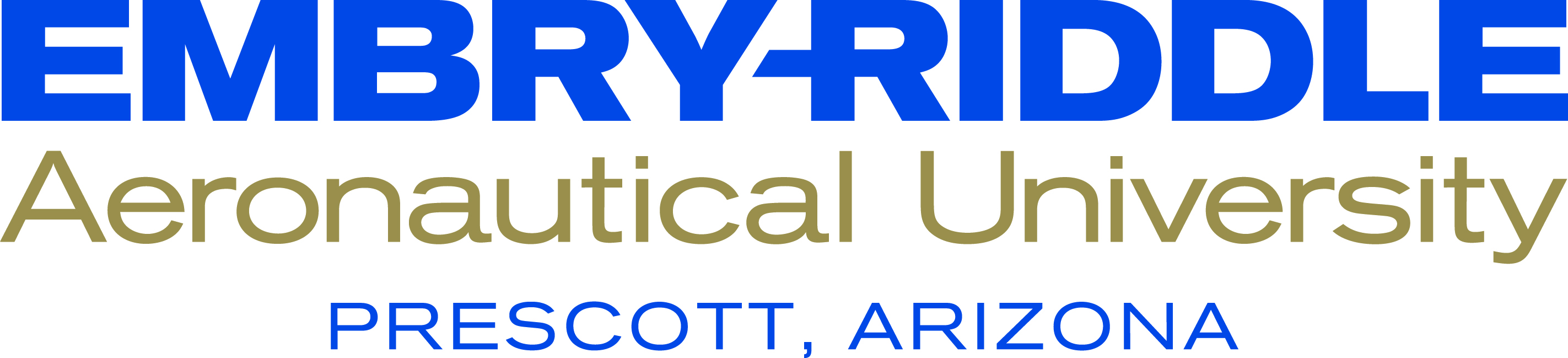 4
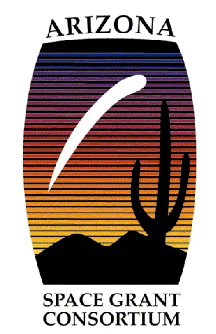 Project Motivation
Need expressed for a simple kit or pre-assembled data logger which accomplishes:
Electrical/computer engineering summer camp 2013
Introduction to applied electronics

Simple sensor instrumentation exposure

Reliably collect and save data to a removable memory element
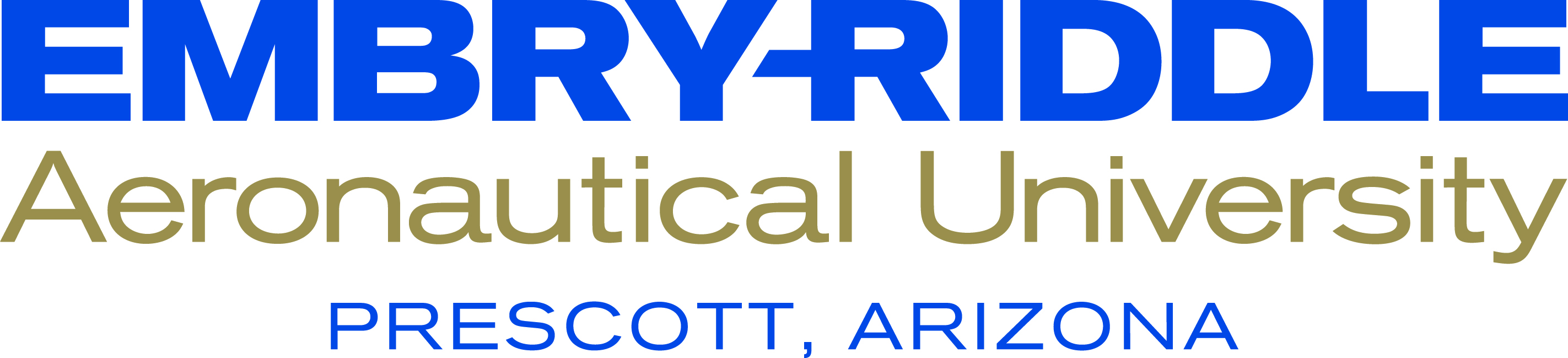 5
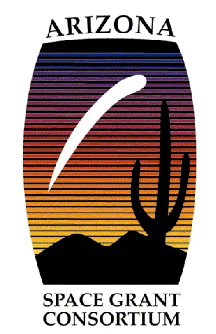 Conceptual Design
Composed of microcontroller with input signal conditioning and data storage to an SD card
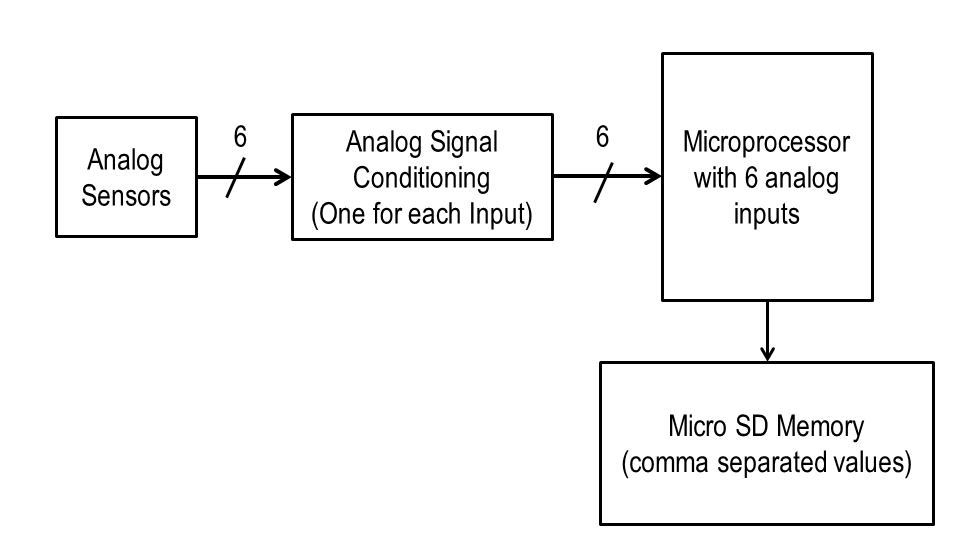 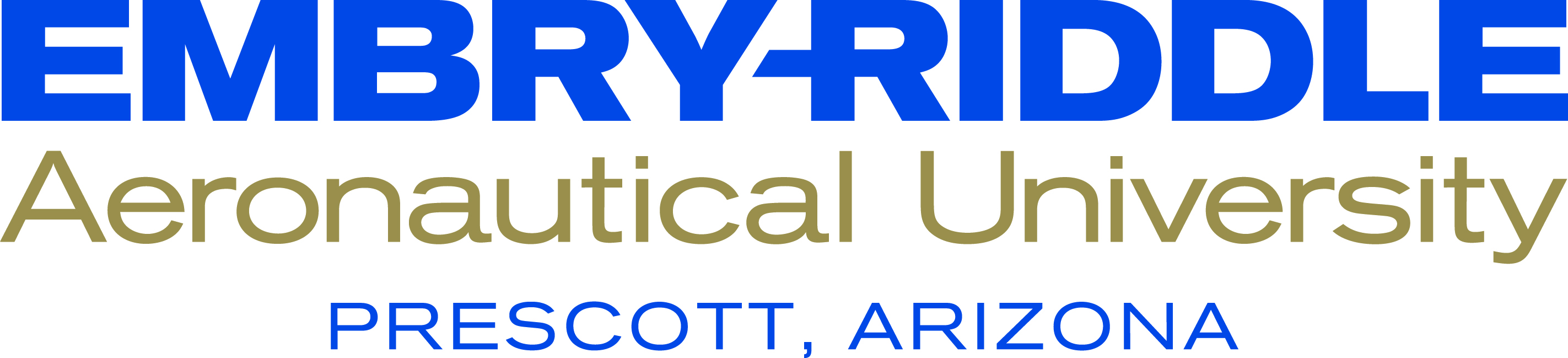 6
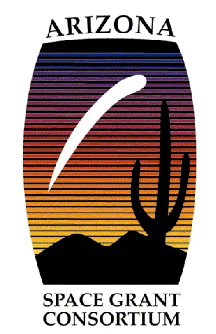 Preliminary Design
Atmega328 microcontroller and Arduino development environment selected.
Difference op-amp for analog signal conditioning
Status indicator LED
Press button for ending data saving upon payload recovery
Minimize risk of data loss due to system upset
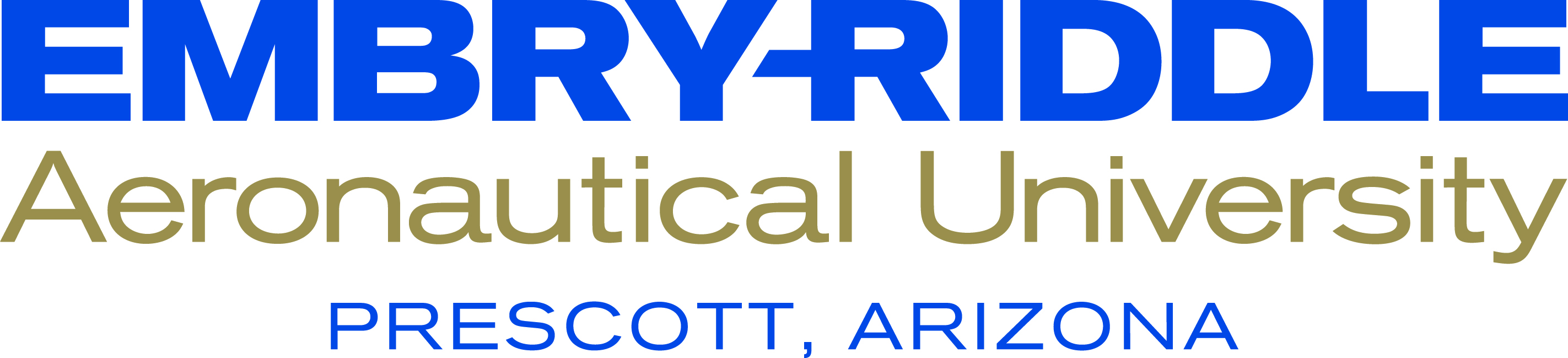 7
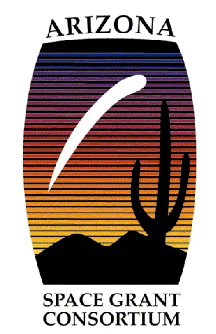 Project Development
Build a little, test a little
Subsystems were built up on a breadboard and verified:
Microcontroller and micro SD card interface
Power supply unit
Op-amp signal conditioning
Circuit simulation
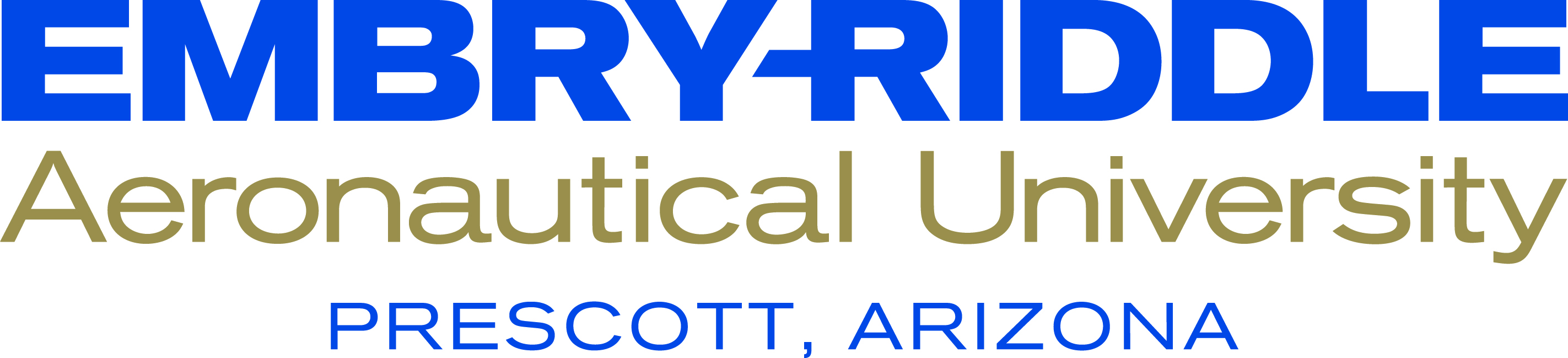 8
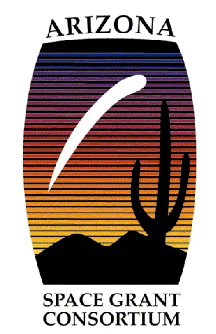 Difference Amplifier
Signal shifting and scaling from sensor input to op-amp output
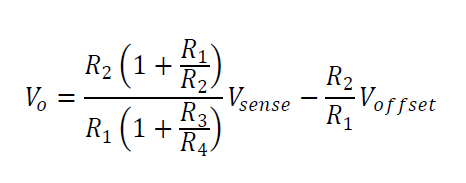 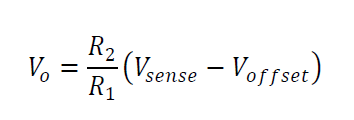 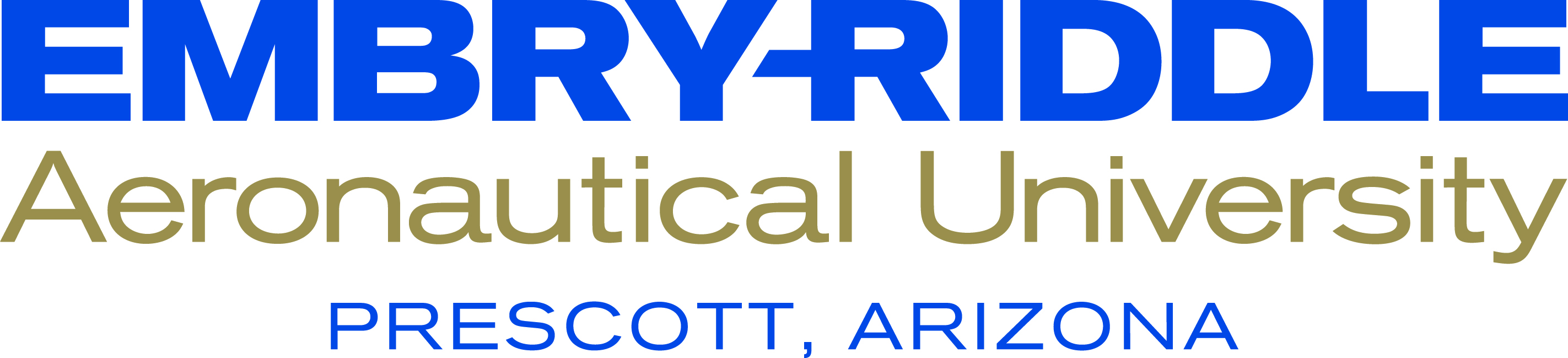 9
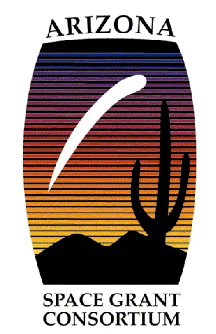 Implementation
Compact through-hole part solution for ease of student assembly
Instructions provide desired level of detail behind understanding the principle of operation
Prototype tested over temperature, pressure, and time
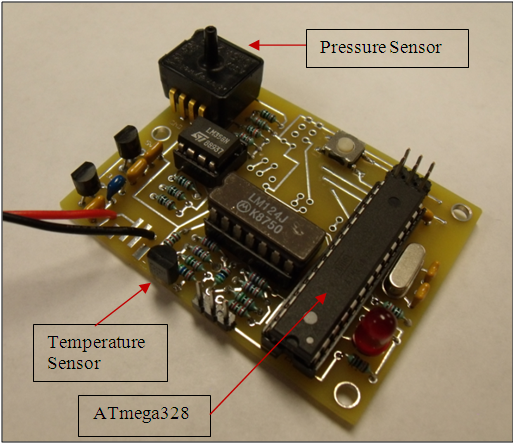 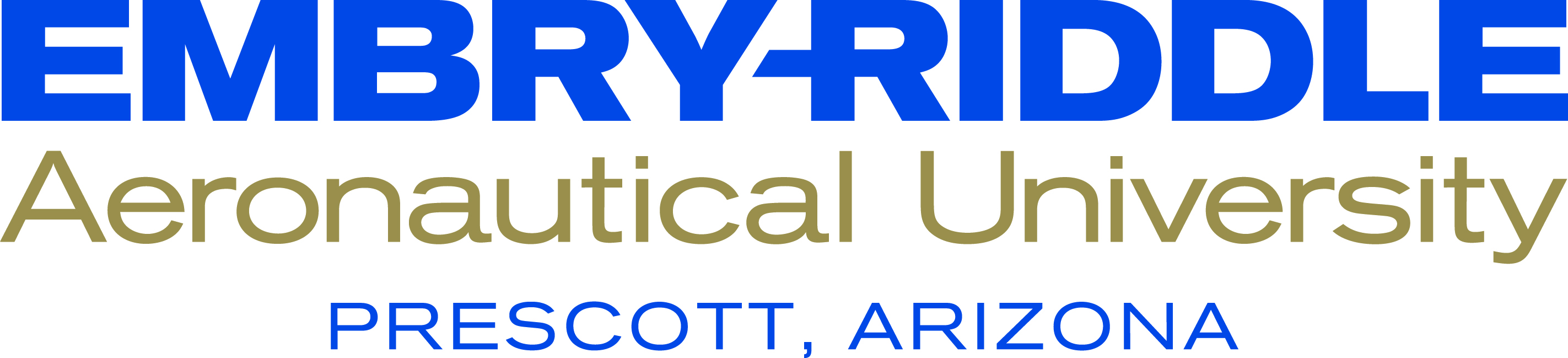 10
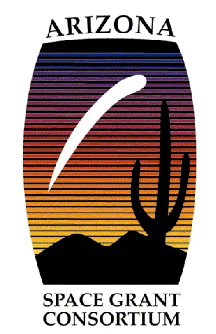 Usage
Data loggers initially developed for summer camp

Data loggers are now an education outreach program feature where surrounding schools learn about the device and fly with ANSR

Original design intent of providing practical electronics exposure to high school and middle school students
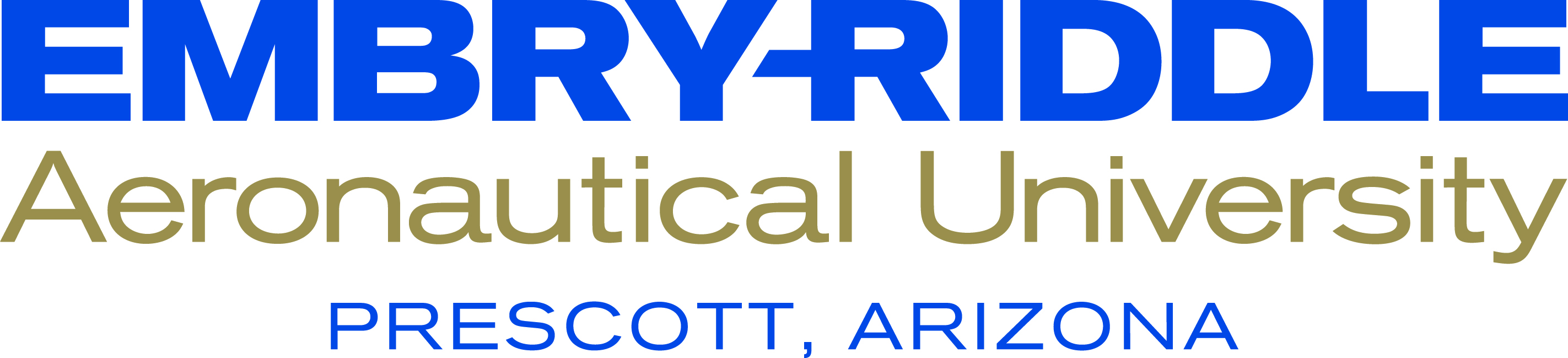 11
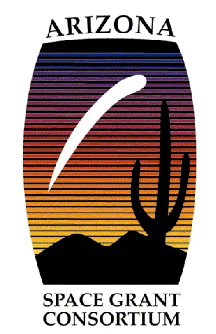 Flight Results
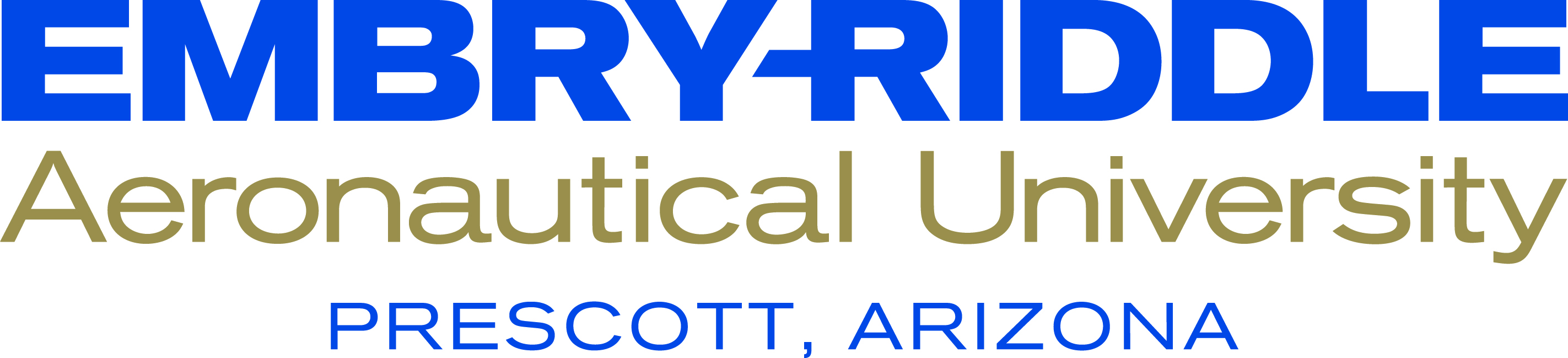 12
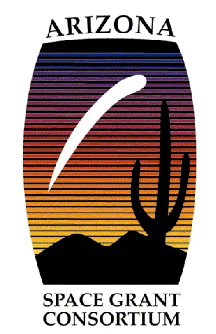 Flight Results
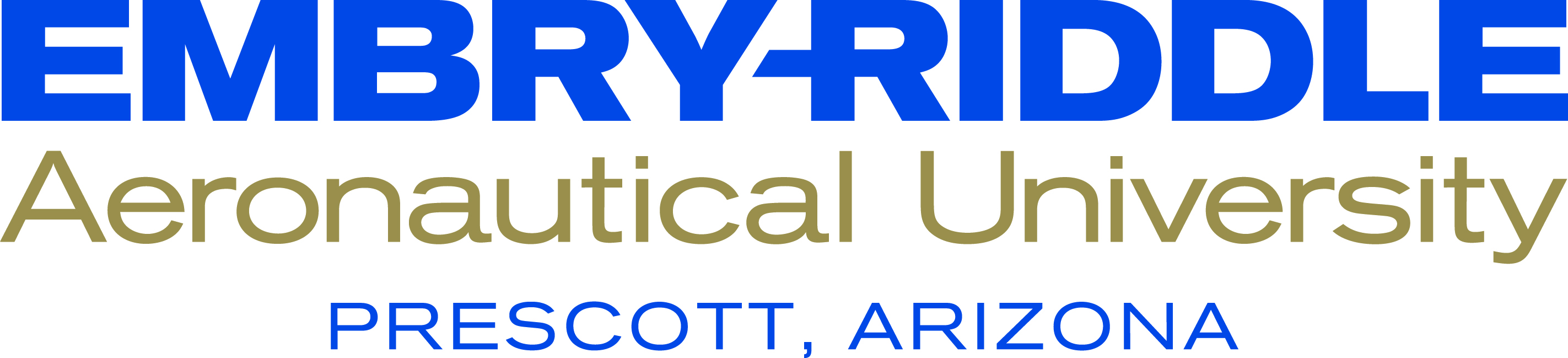 13
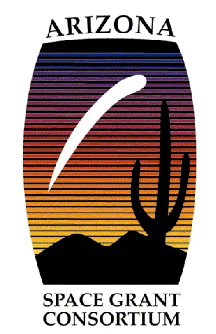 Project Outcomes
Embry-Riddle continues to support STEM outreach by offering the use of the data logger

Practical electronics design work including:
System engineering
Product development management
Printed circuit board layout skills
Laboratory testing, troubleshooting, and documentation
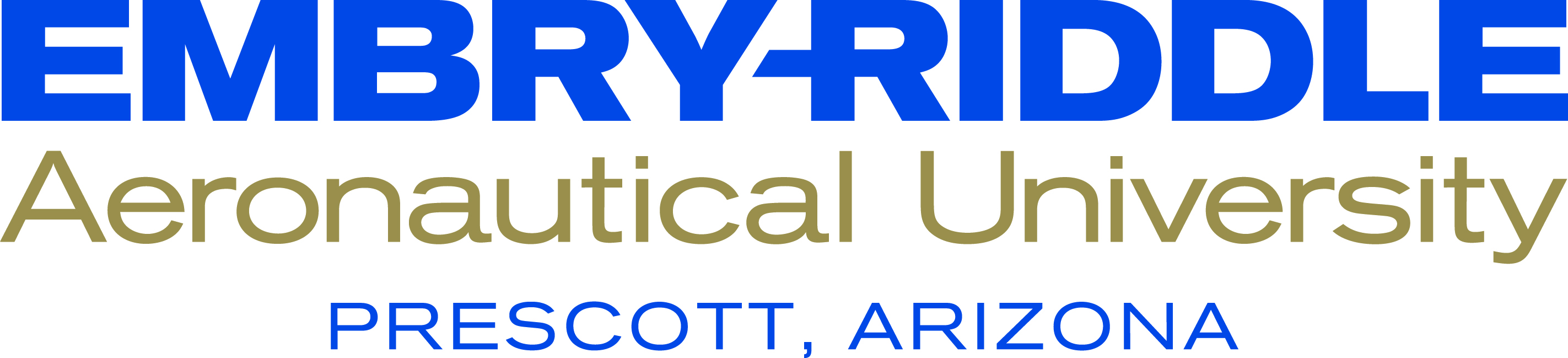 14
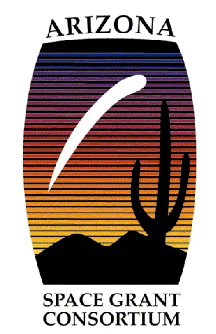 Questions
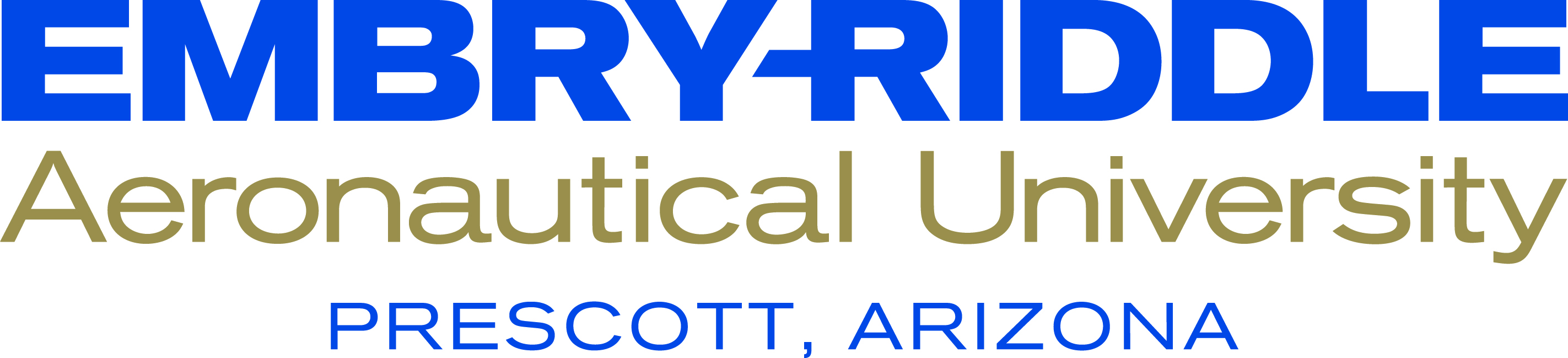 15